PHÒNG GIÁO DỤC VÀ ĐÀO TẠO QUẬN LONG BIÊN
TRƯỜNG MẦM NON HOA SỮA
  

GIÁO ÁN
PHÁT TRIỂN NGÔN NGỮ
Đề tài: Truyện “ Sự tích bánh trưng bành giày”
            - Ngày dạy: 15-02-2019
            - Người dạy:Phan Hương Trang
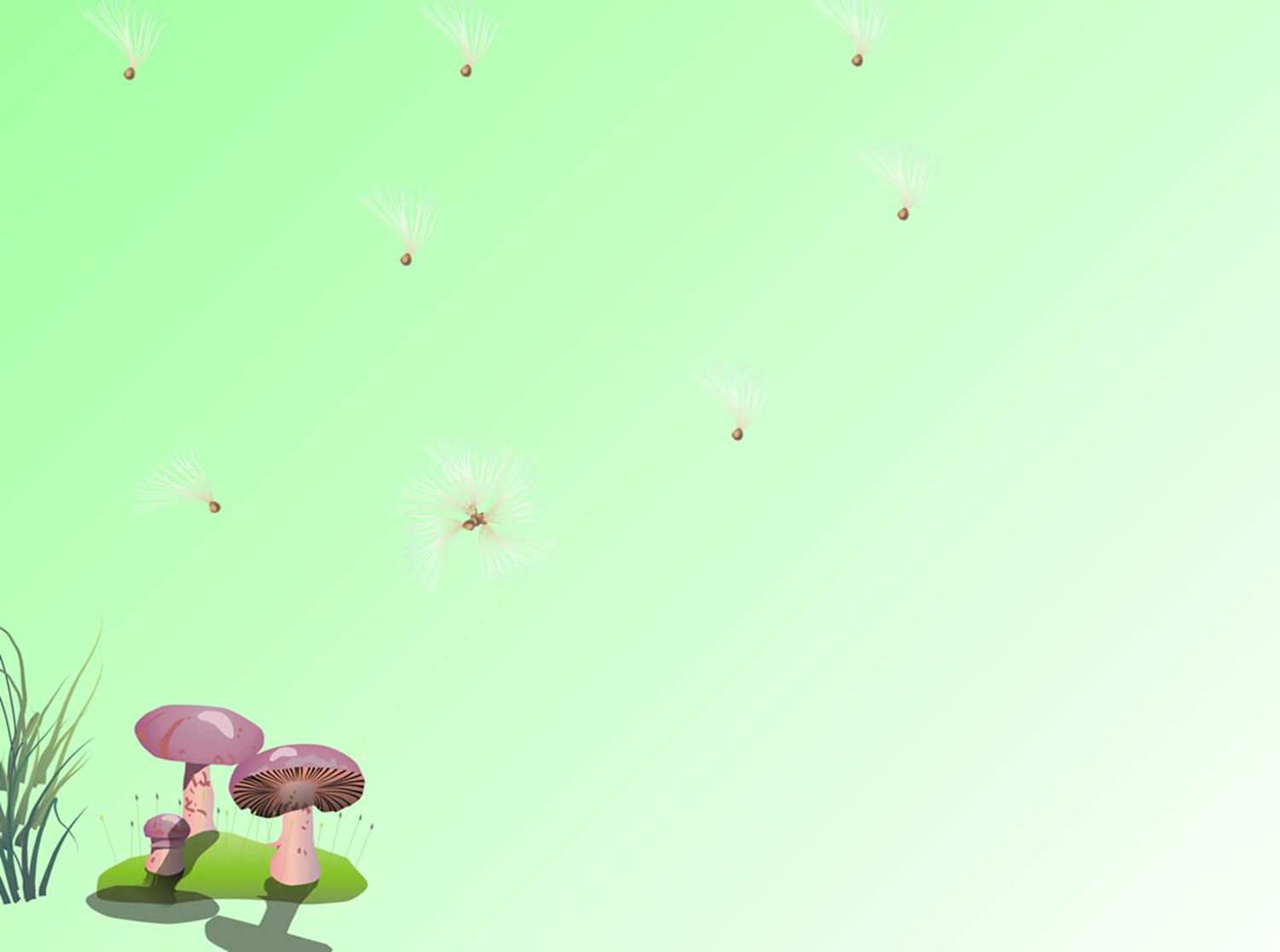 Giới thiệu truyện
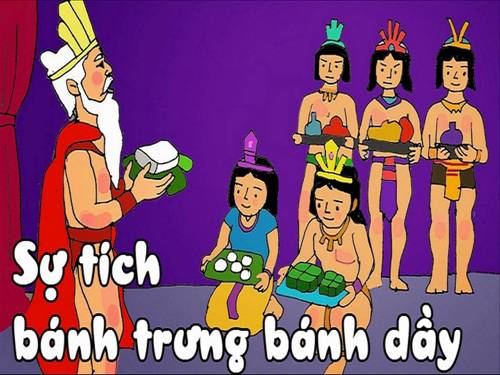 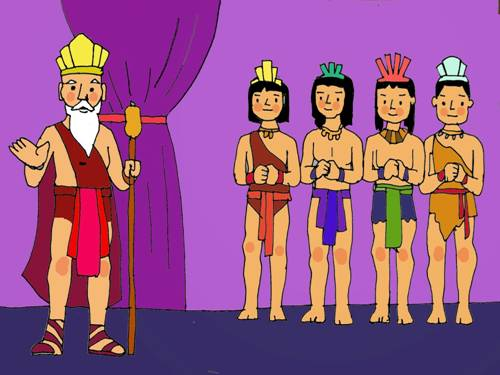 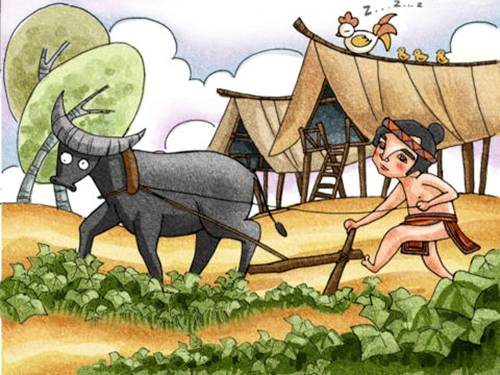 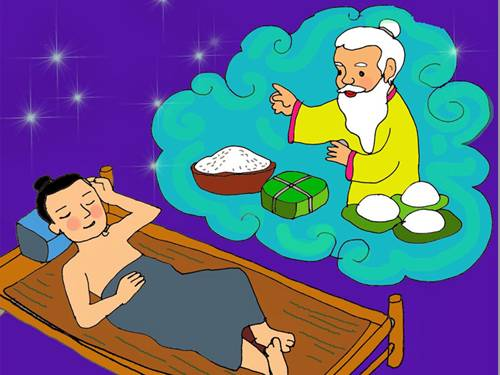 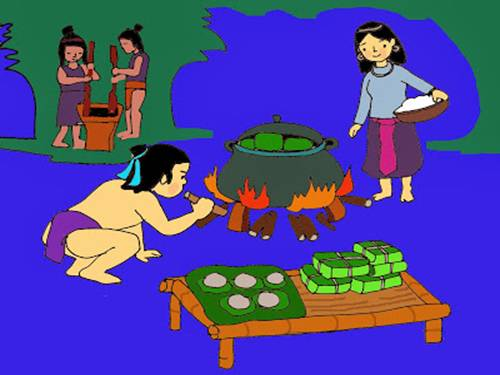 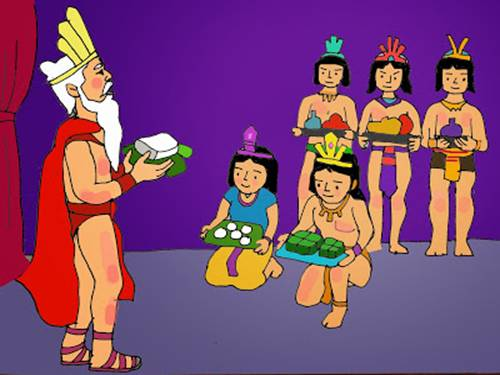 Đàm thoại trích dẫn